來桃園七桃
美麗桃花源
交通
桃園有國際機場、高鐵、火車等，方便大家來玩!
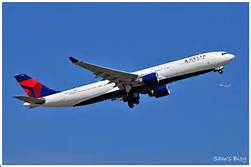 龜山區
可口可樂博物館
讓消費者得以瞭解「可口可樂」的生產製程與獨特歡樂文化
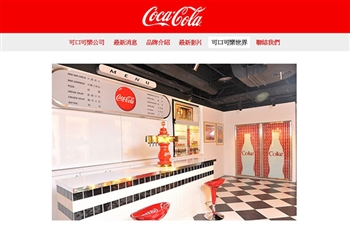 桃園區
桃園觀光夜市
桃園觀光夜市位於桃園市中正路旁，傳統小吃最具知名度
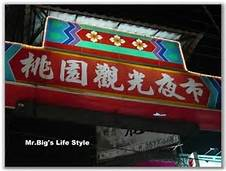 八德區
三元宮
建立至今已有三百年的時間，宮內奉祀堯、舜、禹三官大帝的石碑刻文，即為「三元宮」名稱的由來。
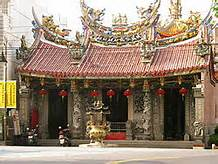 大溪區
大溪老街
早期傳統的商店街並無二致，全是面寬窄縱深長的『街屋』型式。
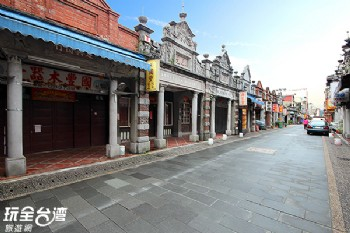 大溪區
兩蔣雕塑公園
陸續擺放多座各處捐贈的蔣公銅像，多數為蔣公銅像，也有少數蔣經國總統的銅像。
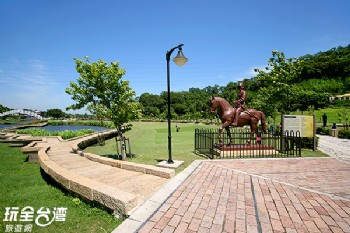 復興區
小烏來天空步道
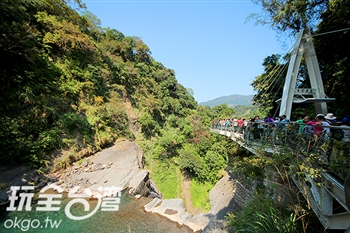 角板山行館
（角板山公園）
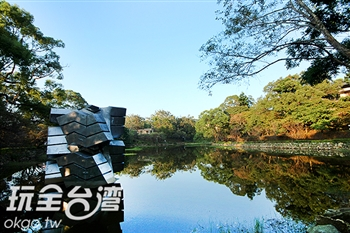 龍潭區
小人國主題樂園
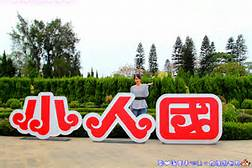 謝謝大家!